السلام عليكم و رحمة الله
أهلا و سهلا
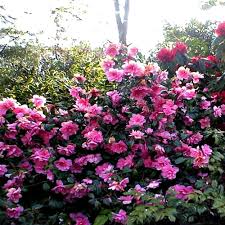 تعريف
الصف الثامن من الداخل
مادة: اللغة العربية الاتصالية
الموضوع: الكعبة المشرفة
الوقت: 40 دقيقة
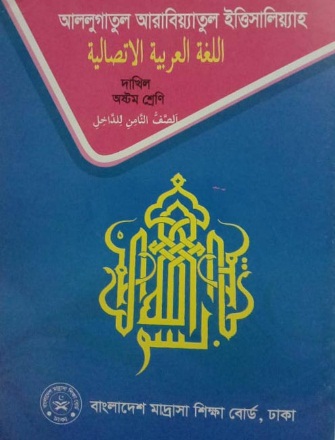 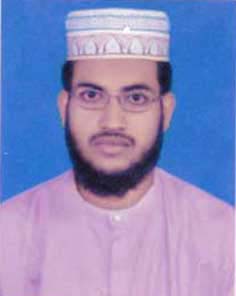 محمد طريق الإسلام
محاضر
مدرسة الصديقية الكامل بزينيده
زينيده
رقم المتجول: 01719974932
পরিচিতি
শিক্ষক পরিচিতি
	




 	মোঃ তরিকুল ইসলাম
	      প্রভাষক
ঝিনাইদহ সিদ্দিকীয়া কামিল মাদ্রাসা, ঝিনাইদহ।
মোবাইল: 01719974932
পাঠ পরিচিতি







	শ্রেনিঃ দাখিল 8ম শ্রেণি 
	বিষয়ঃ আরবি ১ম পত্র
	অধ্যায়: চতুর্দশ পাঠ 
	সময়: ৪০ মিনিট
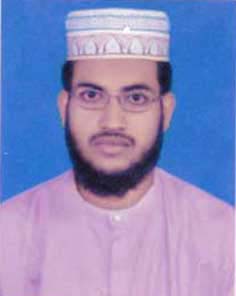 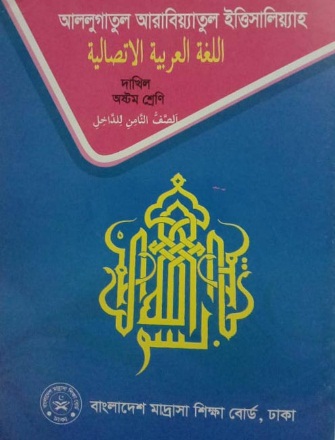 الكعبة المشرفة
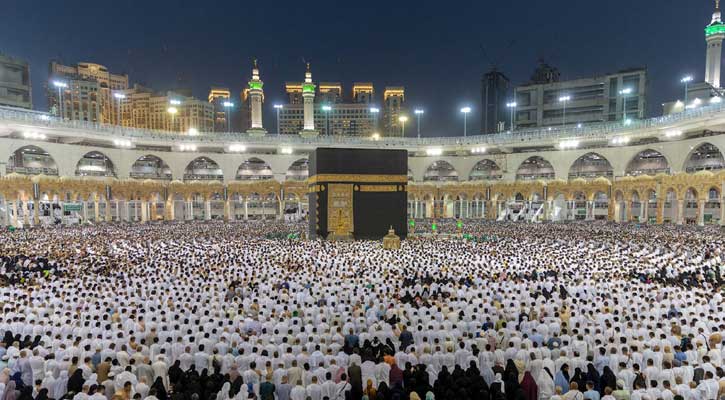 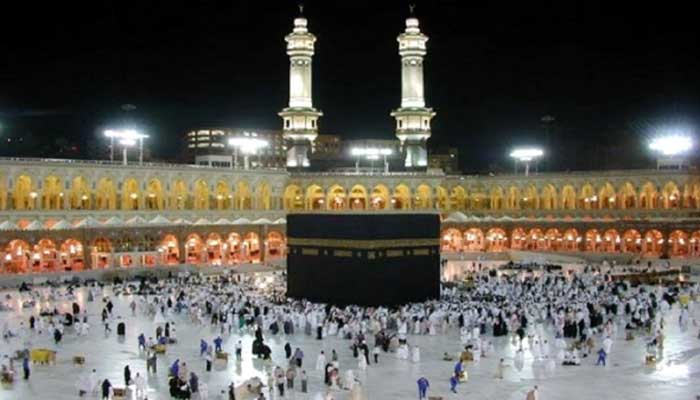 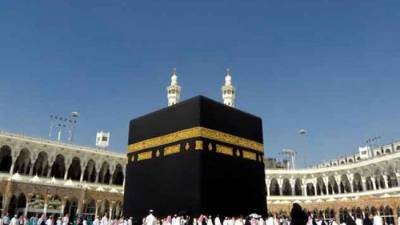 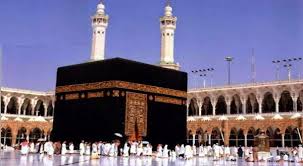 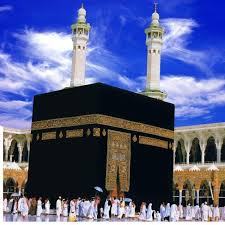 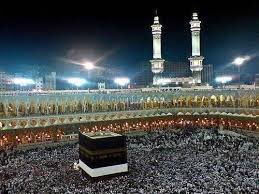 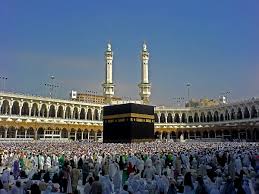 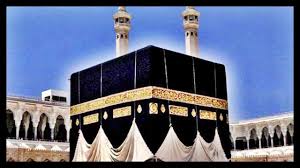 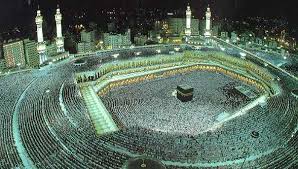 نتائج التعلم
يعلم الطلاب بعد نهاية هذا الدرس .......
 أين ولد الرسول (ص) وأين توفي؟
أين نزل الوحي على الرسول (ص)؟
أسماء أخرى لمكة المكرمة-
ما الذي يوحد بين المسلمين؟
في أي شهر يحج المسلمين إلى مكة المكرمة؟
القراءة التوجيهية
أقرأ المقالة\القصة على الطلاب كقراءة توجيهية
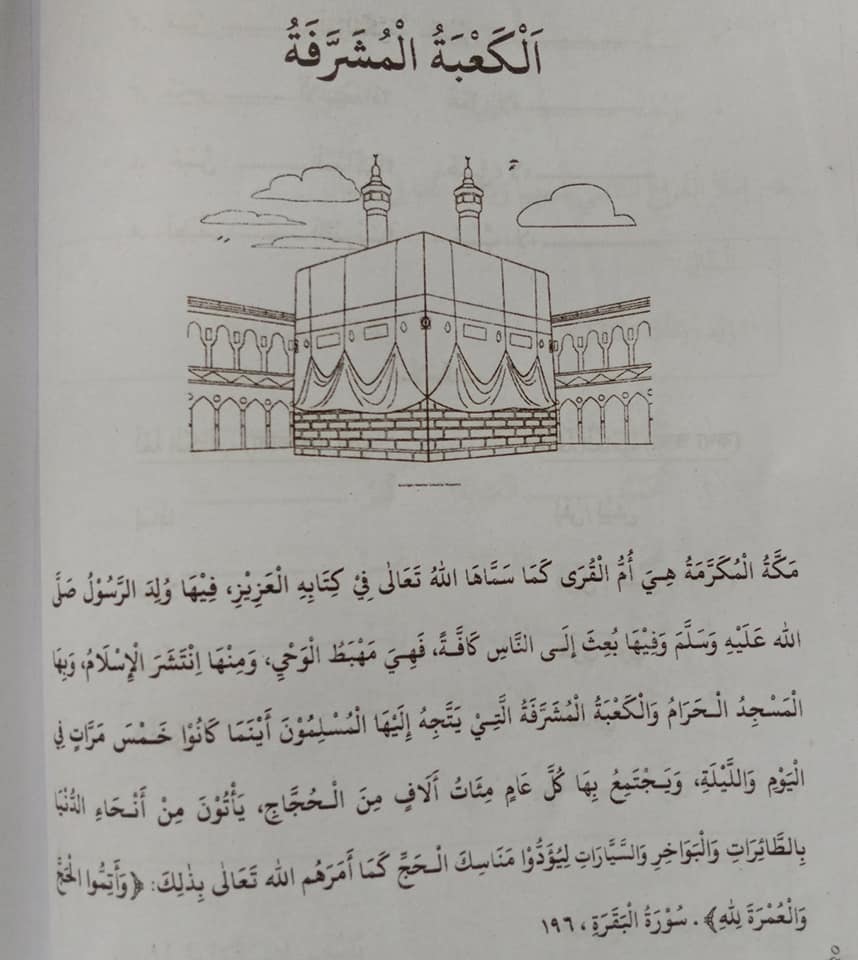 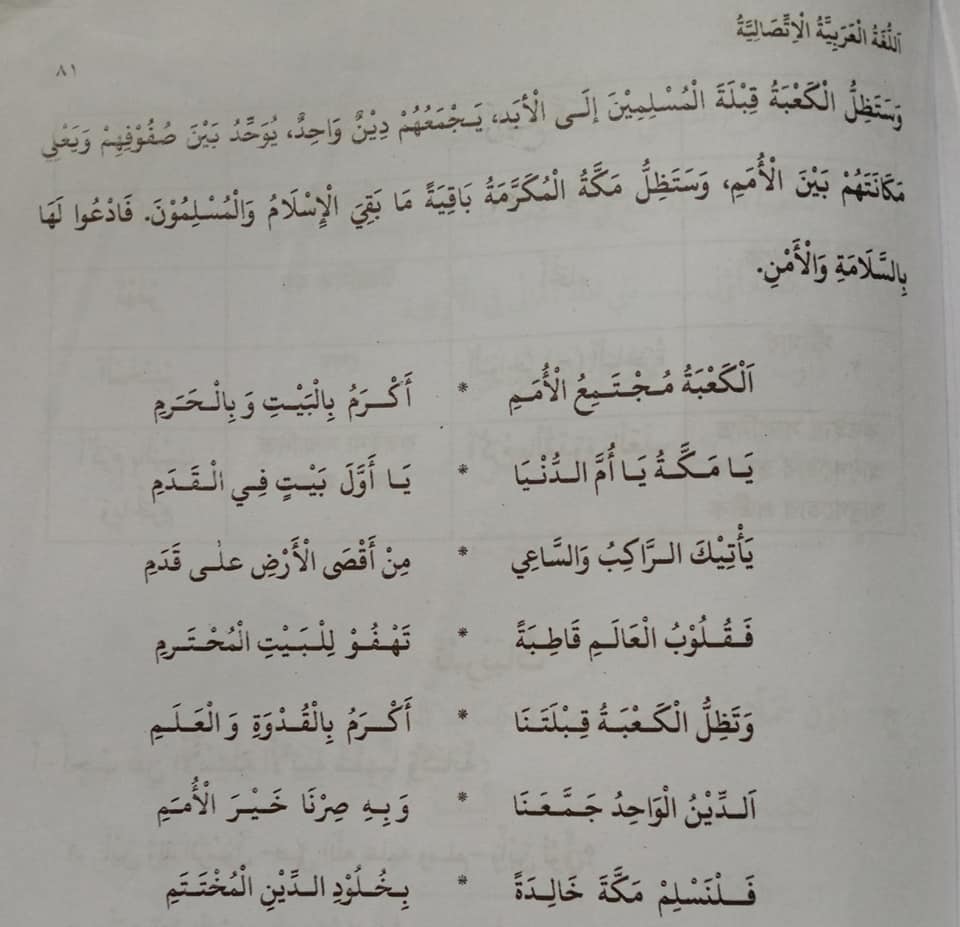 القراءة الجهرية(العمل الانفرادي)
أمر الطلاب لقراءة القصة جهرا.
القراءة الصامتة(العمل الانفرادي)
أمر الطلاب لقراءة القصة صامتين. وأمرهم
لوضع الخط تحت الكلمات الجديدة بالرصاص
بيان معاني الكلمات الجديدة(العمل الجماعي)
أقسم الطلاب إلى ثماني مجموعات. أمرهم لاستخراج الكلمات الجديدة عند الجميع في المجموع بعد المناقشة بينهم.
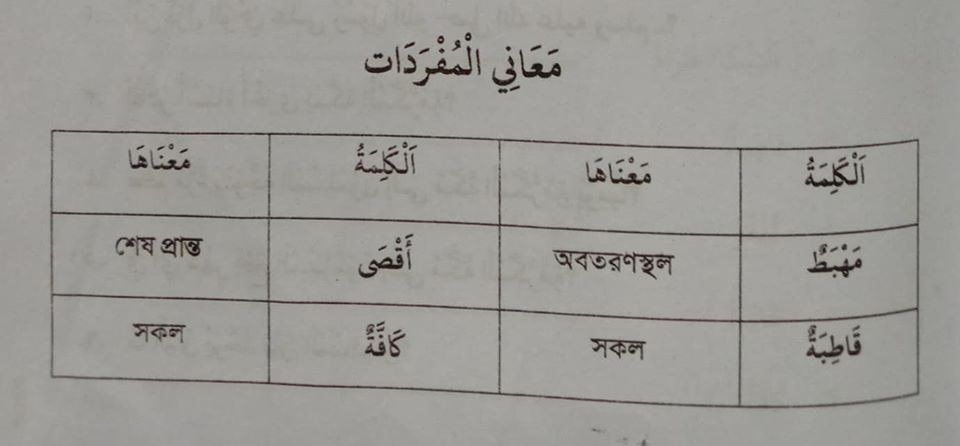 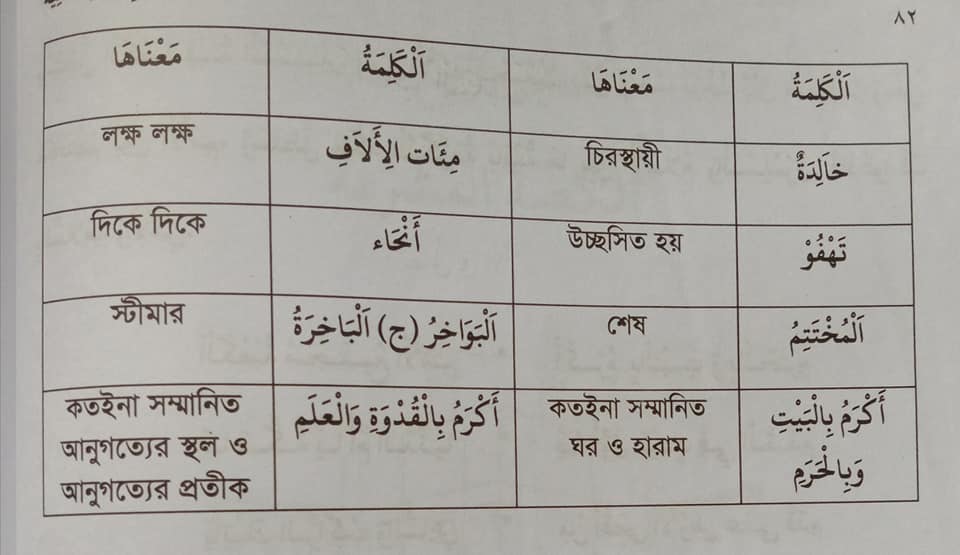 التقييم
صف عن المسجد الحرام في خمسة اسطر-
الواجب المنزلي
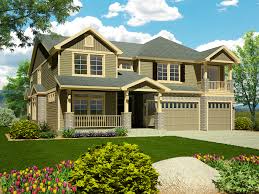 رسم صورة الكعبة الشريفة ثم لونها-
شكرا للجميع